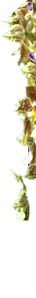 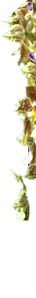 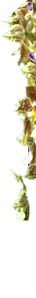 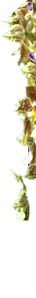 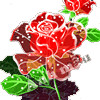 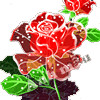 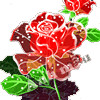 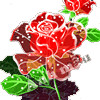 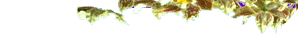 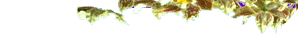 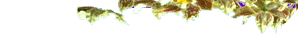 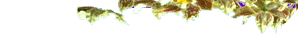 ỦY BAN NHÂN DÂN THỊ XÃ BUÔN HỒ
      TRƯỜNG MẦM NON HOA HỒNG
CHUYÊN ĐỀ
NỘI DUNG, PHƯƠNG PHÁP, HÌNH
THỨC GIÁO DỤC PHÁT TRIỂN VẬN
ĐỘNG CHO TRẺ TRONG TRƯỜNG
MẦM NON
Năm học: 2024 - 2025
Vai trò ý nghĩa của giáo dục phát triển vận động đối với sự phát triển toàn diện của trẻ mầm non:      + Về mặt thể chất, giáo dục phát triển vận động góp phần tăng cường và bảo vẹ sức khỏe.      + Góp phần giáo dục toàn diện cho trẻ mầm non
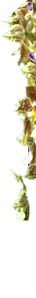 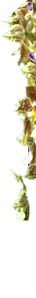 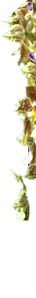 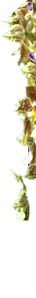 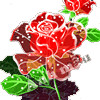 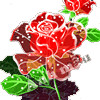 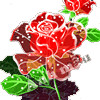 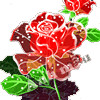 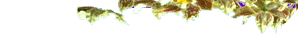 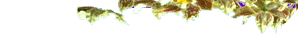 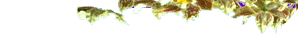 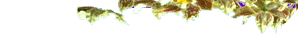 CÁC HOẠT ĐÔNG, PHƯƠNG PHÁP
 VÀ HÌNH THỨC TỔ CHỨC GIÁO DỤC
PHÁT TRIỂN VẬN ĐỘNG CHO TRẺ 
NHÀ TRẺ ( 24 – 36 Tháng)
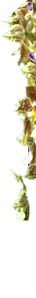 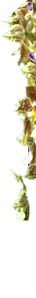 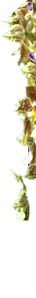 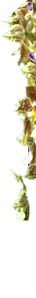 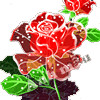 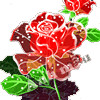 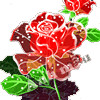 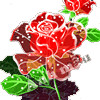 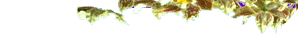 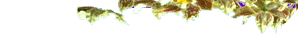 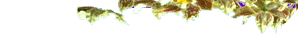 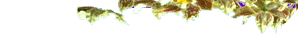 Nhà trẻ chủ yếu là chơi tập:
TDS: Các động tác như: Hô hấp; Tay;
 Lưng, bụng, lườn; Chân.
Các bài tập phát triển vận động cho trẻ:
+ Tập đi, chạy
+ Tập bò, trườn
+Tập nhún, bật
+ Tập tung, ném, bắt
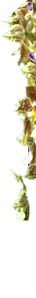 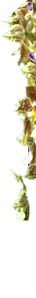 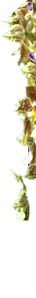 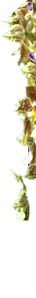 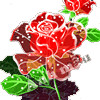 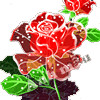 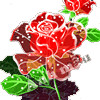 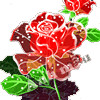 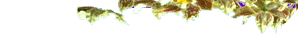 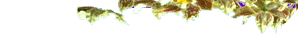 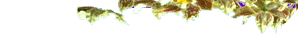 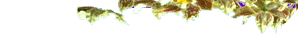 CÁC HOẠT ĐÔNG, PHƯƠNG PHÁP
 VÀ HÌNH THỨC TỔ CHỨC GIÁO DỤC
PHÁT TRIỂN VẬN ĐỘNG CHO TRẺ 
MẪU GIÁO
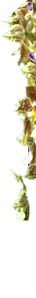 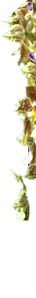 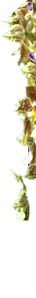 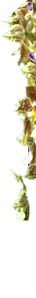 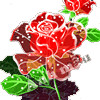 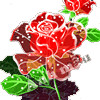 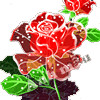 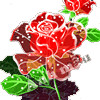 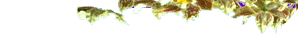 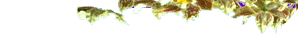 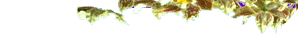 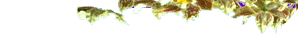 CẤU TRÚC GỒM CÓ 3 PHẦN:
Khởi động
Trọng động
Hồi tĩnh
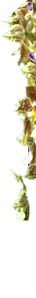 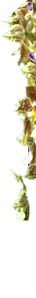 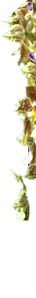 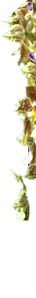 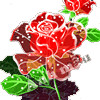 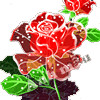 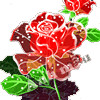 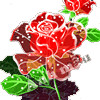 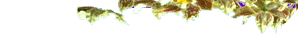 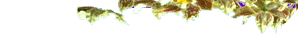 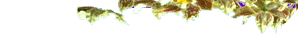 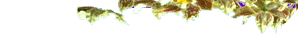 Lớp 3 – 4 tuổi: BTPTC 2 lần 4 nhịp
Lớp 4 – 5 tuổi: BTPTC 4 lần 4 nhịp
Lớp 5 – 6 tuổi: BTPTC 2 lần 8 nhịp
(Mỗi độ tuổi có 1 động tác nhấn mạnh)
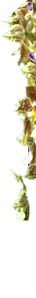 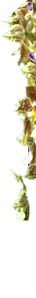 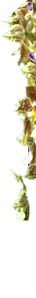 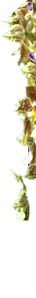 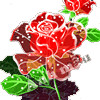 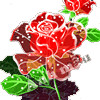 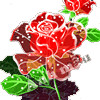 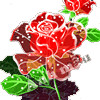 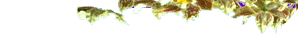 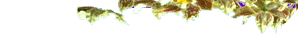 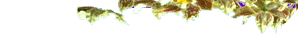 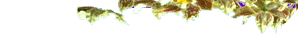 1.1.2. Phân loại các tiết học thể dục:
a) Tiết bài mới (trang bị vận động mới
Mục đích: Trang bị cho trẻ vận động mới (Tiết bài mới trên thực tế thường ít sử dụng trong trường 
mầm non)
b) Tiết tổng hợp (trang bị vận động mới và củng cố vận động cũ)
Mục đích của loại tiết học này là trang bị cho trẻ vận động mới và củng cố vậnđộng cũ. Vì vậy, 
trong phần trọng động thường bố trí từ 2 vận động cơ bản,trong đó có 1 vận động cơ bản mới,
 còn lại 1 vận động trẻ đã được làm quen trong những tiết học trước đó Khi tổ chức tiết tổng hợp
 ở phần trọng động-giai đoạn tập vận động cơ bảncô giáo nên chia lớp thành các nhóm:
 nhóm trang bị vận động mới, nhóm ôn luyện vận động cũ, sau đó đổi cho nhau có như vậy
 mới đảm bảo thời gian của tiết học.
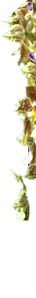 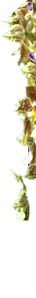 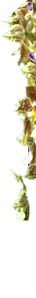 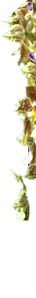 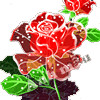 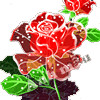 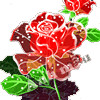 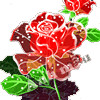 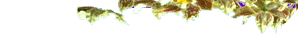 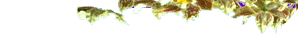 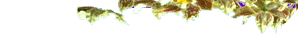 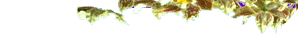 CẤU TRÚC TIẾT THỂ DỤC
1. Mục đích yêu cầu
a. Kiến thức
b. Kỹ năng
c. Thái độ
2. Chuẩn bị
3. Cách tiến hành
3.1/ Ôn định
3.2/ Nội dung:
a. Khởi động
b. Trọng động: * Bài tập phát triển chung
- Động tác hô hấp: 
- Động tác tay: 
- Động tác Chân: 
- Động tác Bụng: 
Động tác Bật: 
Vận động cơ bản
 Trò chơi vận động  ( Tiết tổng hợp kg cần trò chơi)
c. Hồi tĩnh
3.3/  Kết thúc: